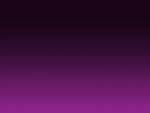 獻上活祭
My Living Sacrifice
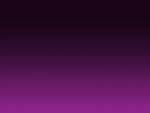 我心切切渴慕祢 主 
我要紧紧跟随祢
My heart longs for you my SaviourI would follow You,  my Lord
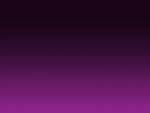 祢恩典与慈爱永无止息
祢信实直到永遠
Your kindness and love are vast as the skiesYour faithfulness never dies
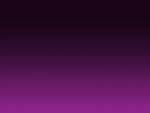 我王我的神 
因祢奇妙聖名  
献上我的讚美
My God and my King  Your great Name I singMy offering of praise I bring
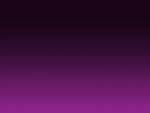 耶 稣, 主 耶 稣, 求 用 我 一 生;
耶 稣, 主 耶 稣, 求 用 我 一 生.
耶稣,主耶稣求用我一生
Jesus  O Jesus  I give You my life
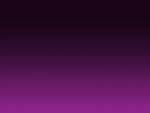 我心深深向祢敬拜 
我靈渴慕祢荣光
My soul contemplates Your gloryI worship in holy awe
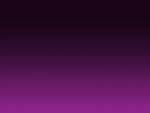 我完全相信祢宝贵应许
我在祢懷中安息
In quietness and in confident trustI rest in all that You are
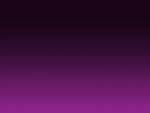 我要向世人歌唱祢的恩典 
直到我见祢面
I'll sing to the world Your glory and graceUntil I behold Your face
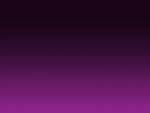 耶 稣, 主 耶 稣, 求 用 我 一 生;
耶 稣, 主 耶 稣, 求 用 我 一 生.
耶稣,主耶稣求用我一生
Jesus  O Jesus  I give You my life
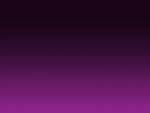 我心切切渴慕祢 主 
我要紧紧跟随祢
My heart longs for you my SaviourI would follow You,  my Lord
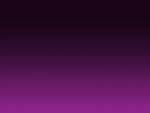 祢恩典与慈爱永无止息
祢信实直到永遠
Your kindness and love are vast as the skiesYour faithfulness never dies
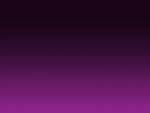 我王我的神 
因祢奇妙聖名  
献上我的讚美
My God and my King  Your great Name I singMy offering of praise I bring
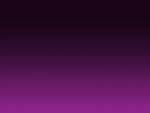 耶 稣, 主 耶 稣, 求 用 我 一 生;
耶 稣, 主 耶 稣, 求 用 我 一 生.
耶稣,主耶稣求用我一生
Jesus  O Jesus  I give You my life
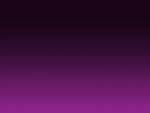 我心深深向祢敬拜 
我靈渴慕祢荣光
My soul contemplates Your gloryI worship in holy awe
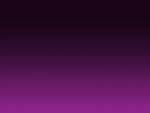 我完全相信祢宝贵应许
我在祢懷中安息
In quietness and in confident trustI rest in all that You are
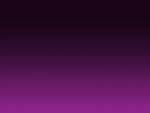 我要向世人歌唱祢的恩典 
直到我见祢面
I'll sing to the world Your glory and graceUntil I behold Your face
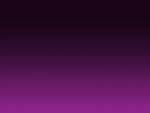 耶 稣, 主 耶 稣, 求 用 我 一 生;
耶 稣, 主 耶 稣, 求 用 我 一 生.
耶稣,主耶稣求用我一生
Jesus  O Jesus  I give You my life
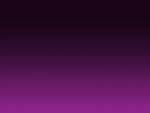 耶 稣, 主 耶 稣, 求 用 我 一 生;
耶 稣, 主 耶 稣, 求 用 我 一 生.
耶稣,主耶稣求用我一生
Jesus  O Jesus  I give You my life